Ознакомление с окружающим  для детей старшего дошкольного  возраста.
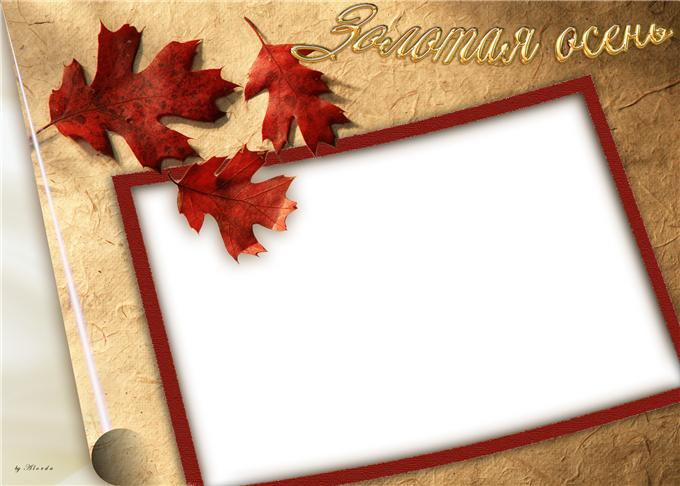 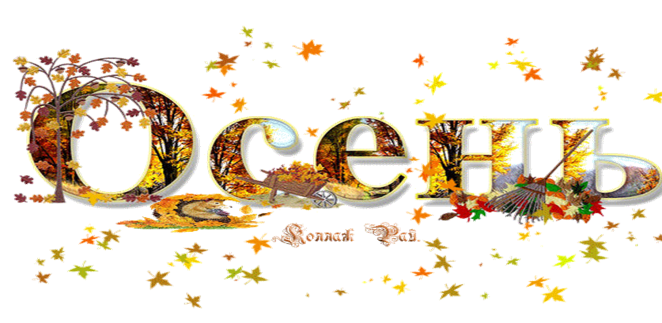 ЧАСТЬ 1( НЕЖИВАЯ ПРИРОДА)
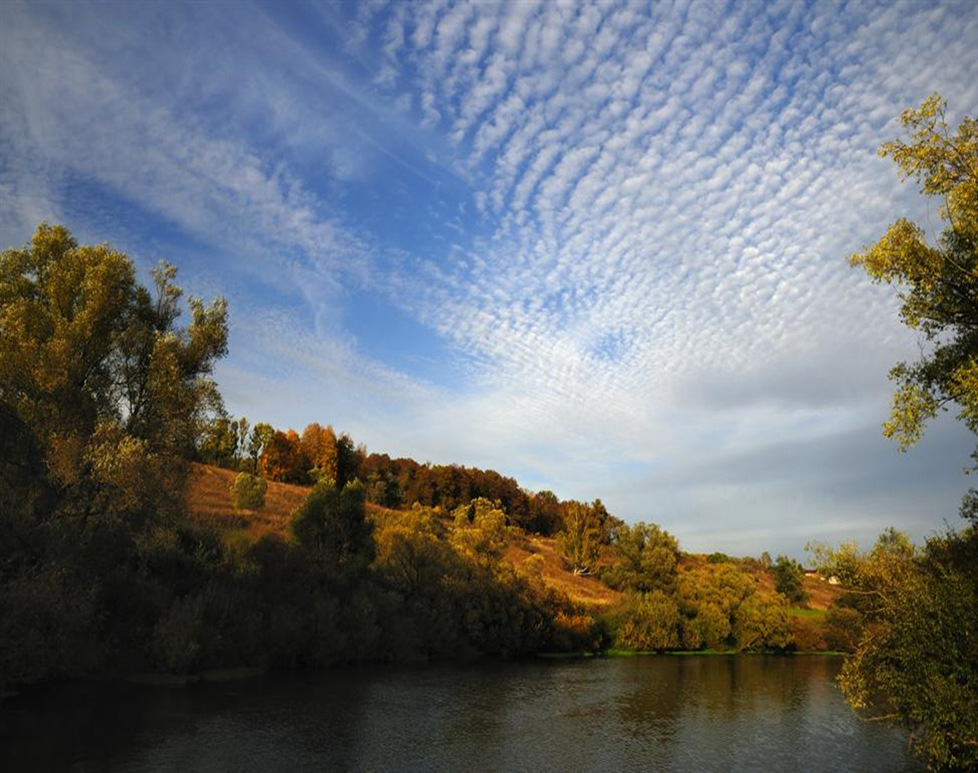 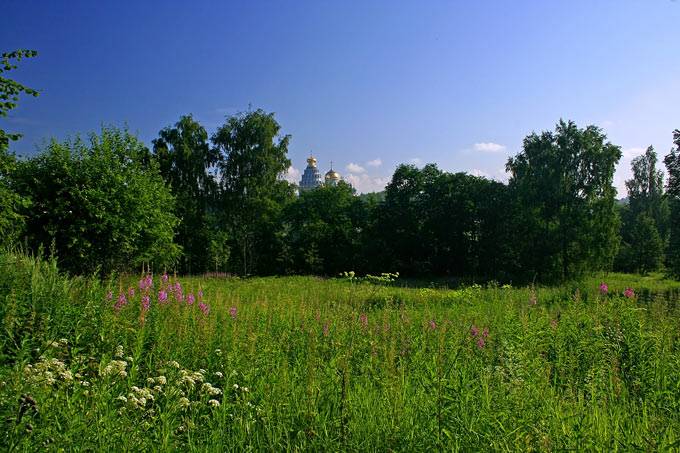 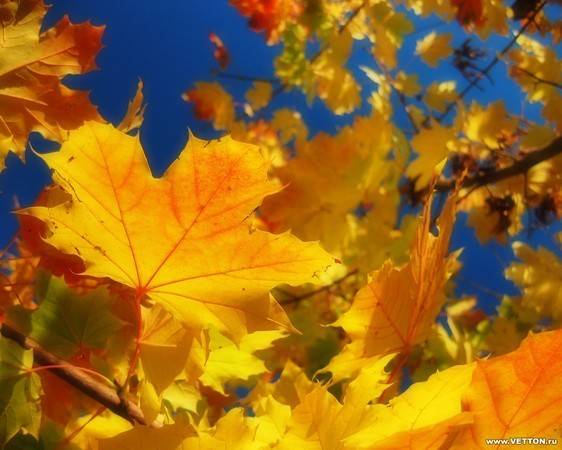 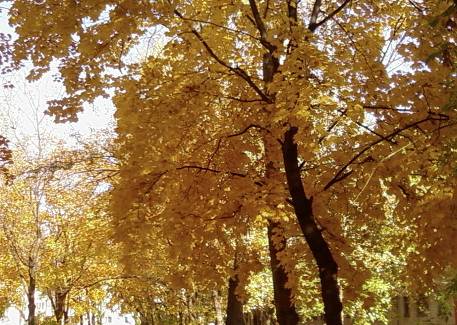 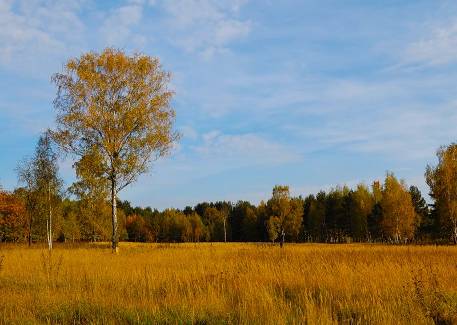 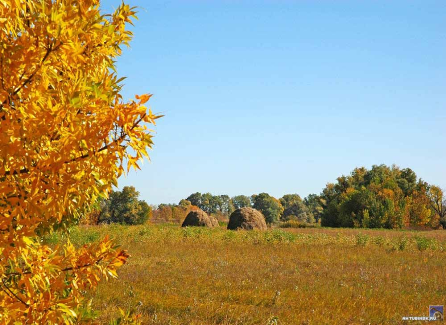 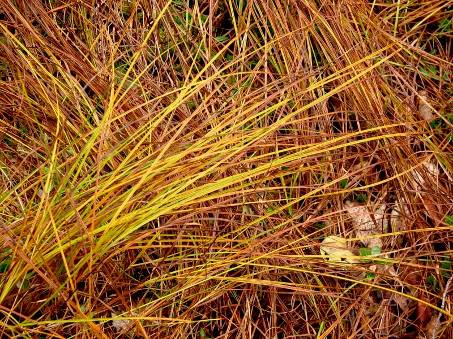 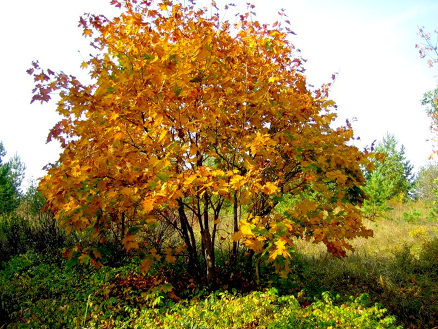 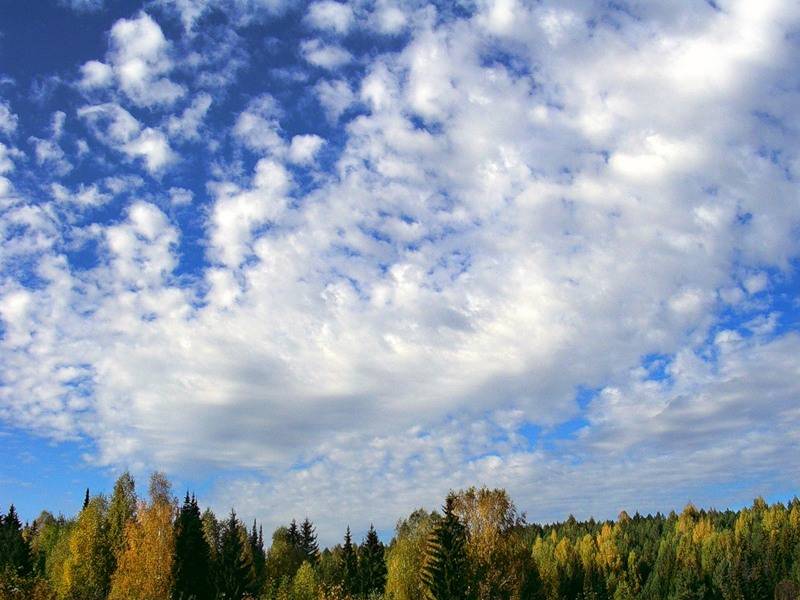 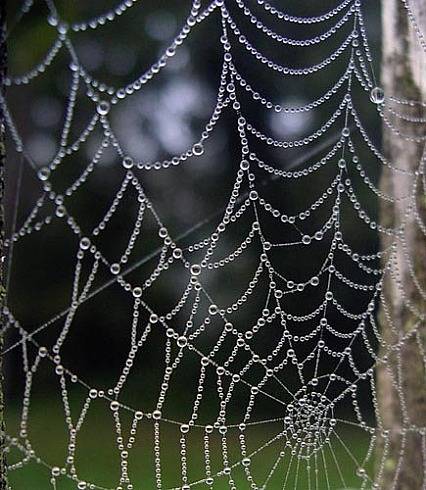 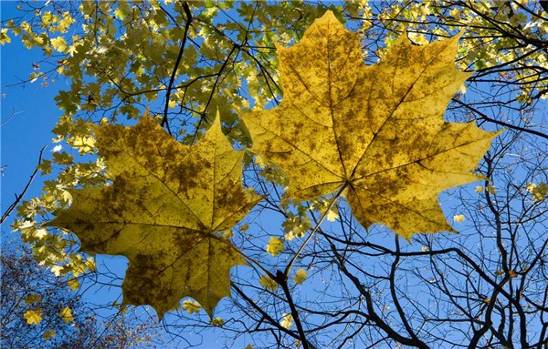 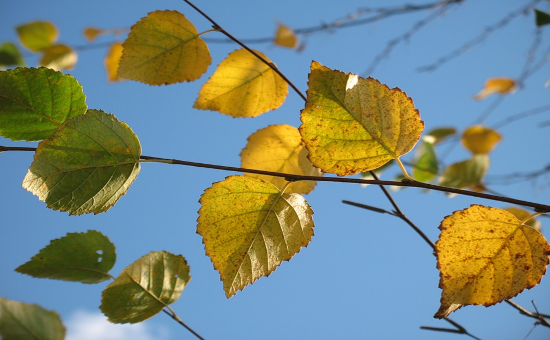 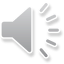 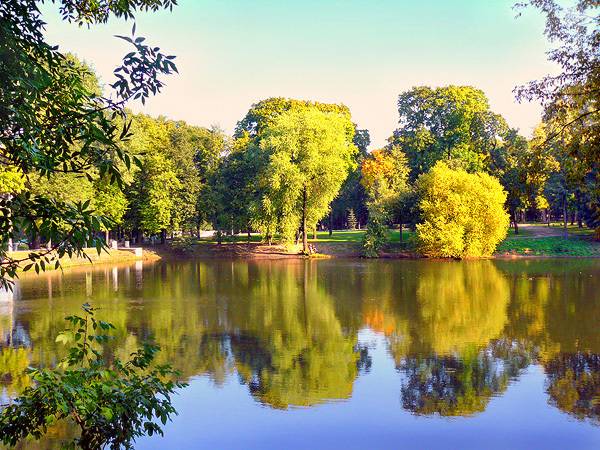 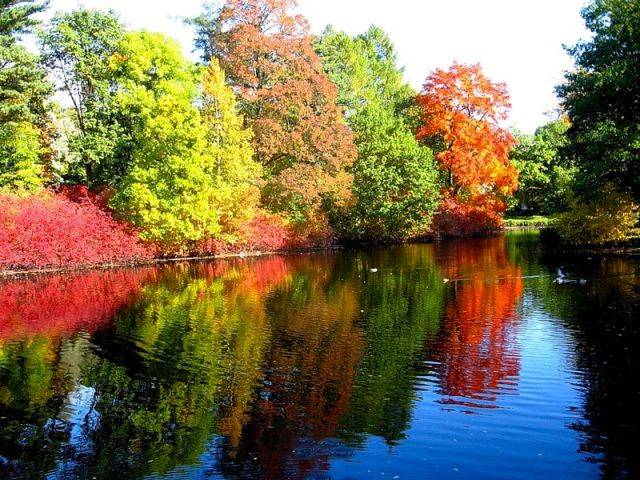 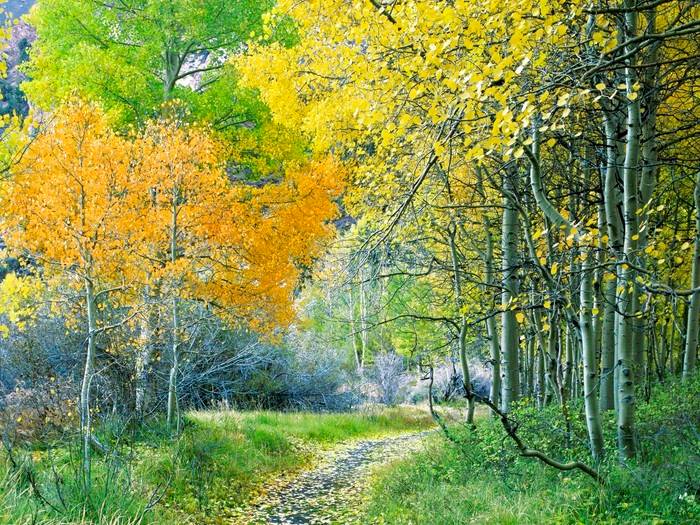 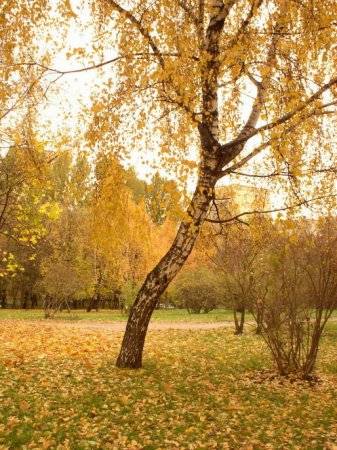 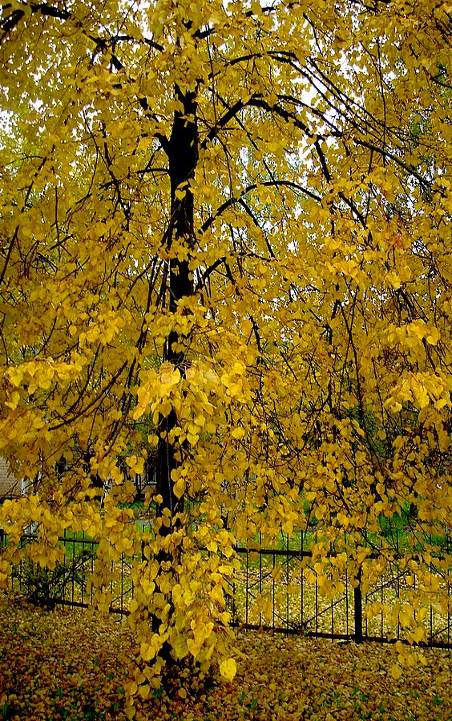 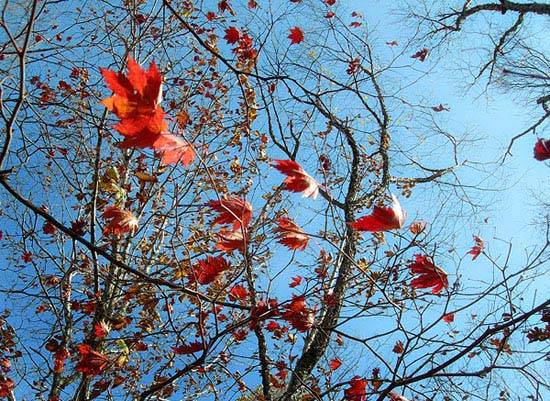 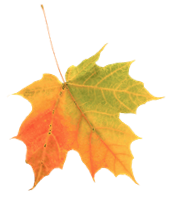 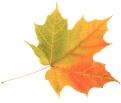 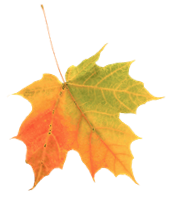 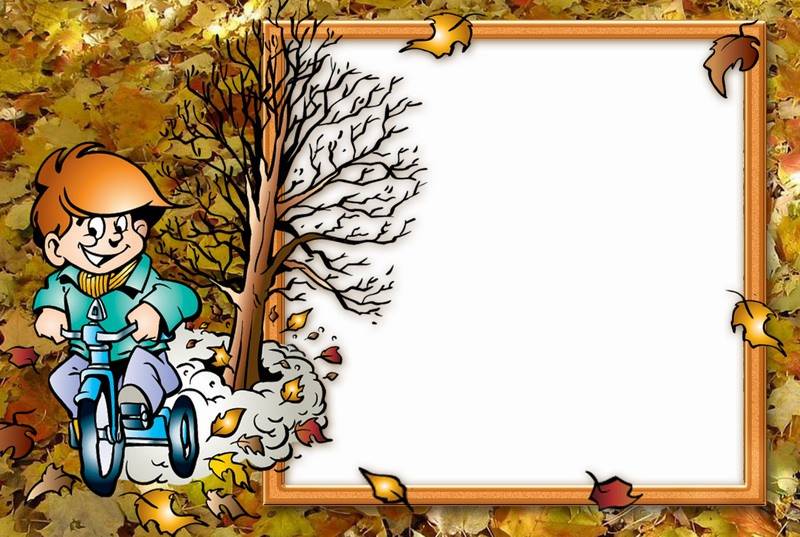 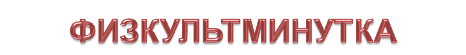 Ветер дует нам в лицо,
Закачалось деревцо.
Ветер тише, тише, тише.
Деревцо все выше, выше.

Вместе с ребенком имитировать дуновение ветра, качая туловище и помогая руками. На словах «тише, тише» - присесть. На словах «выше, выше» - встать и вытянуть руки вверх.
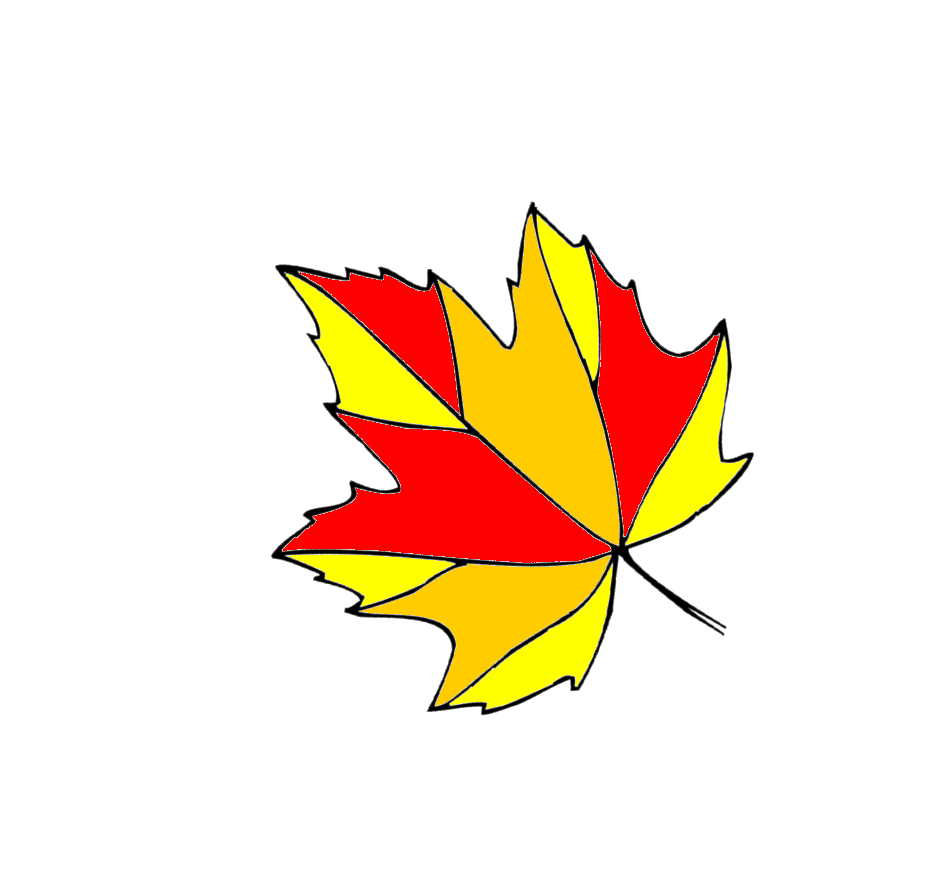 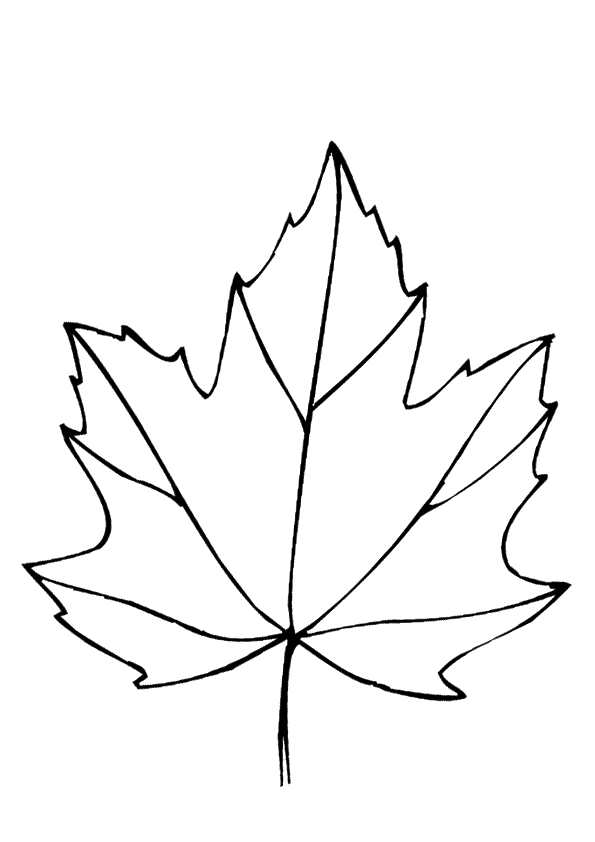 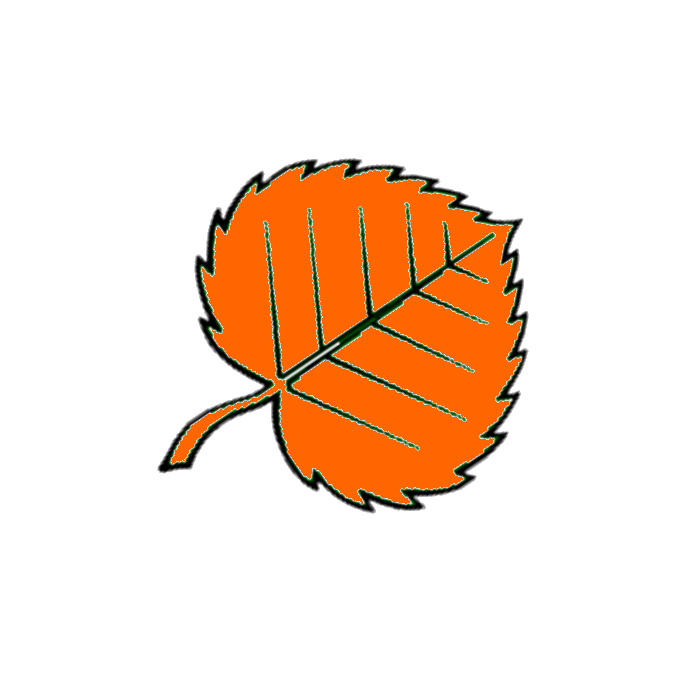 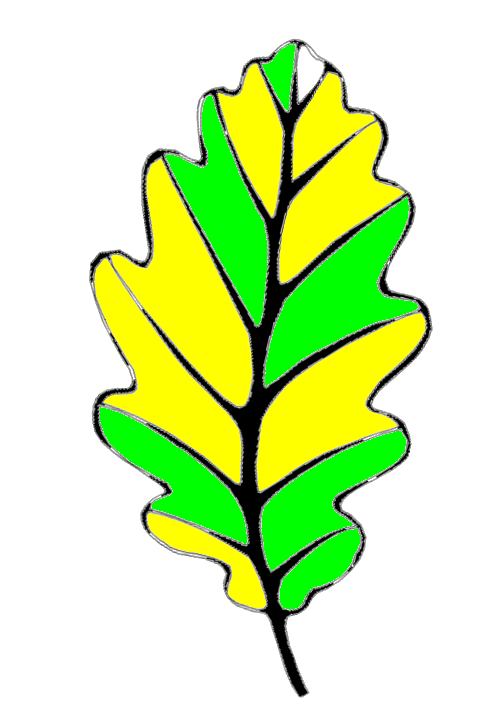 Отгадай, какие листья спрятала ОСЕНЬ.
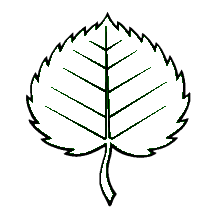 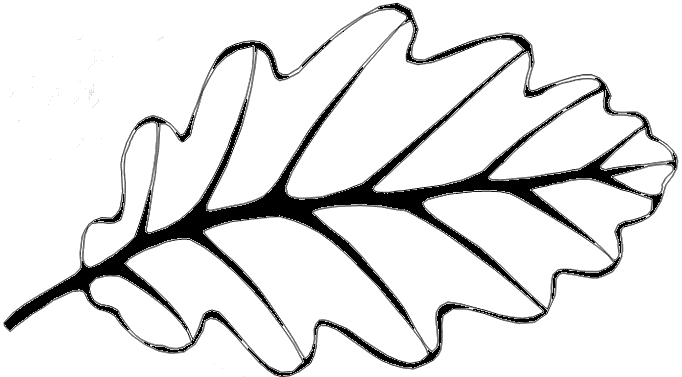 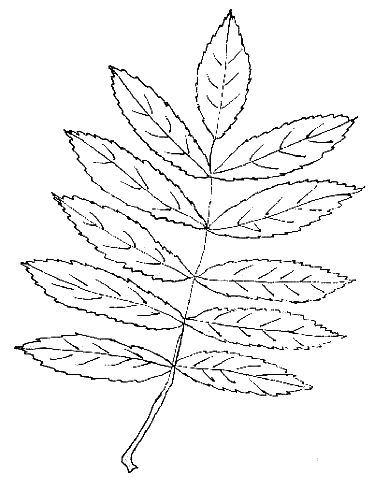 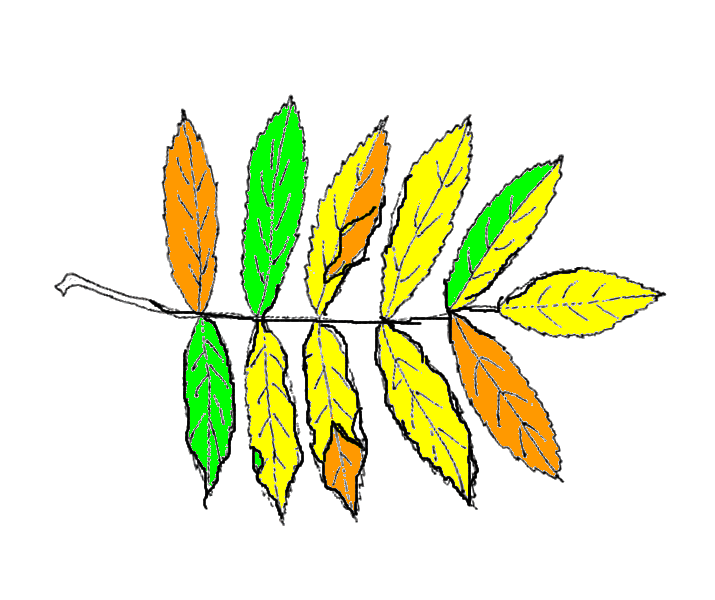 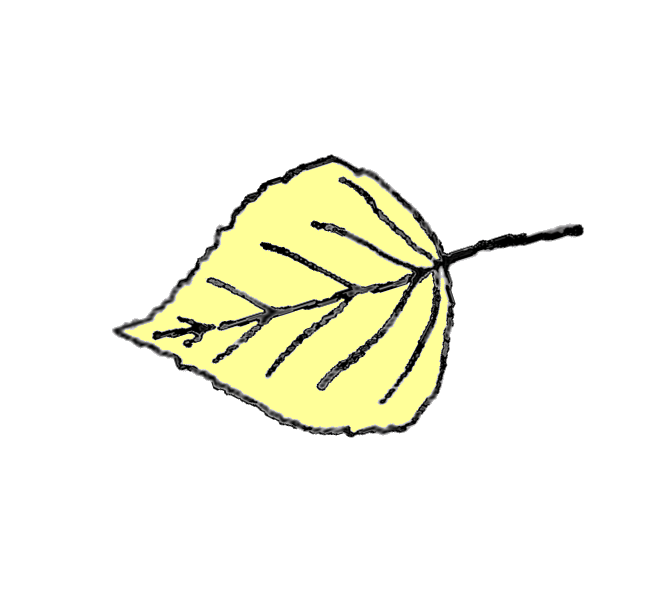 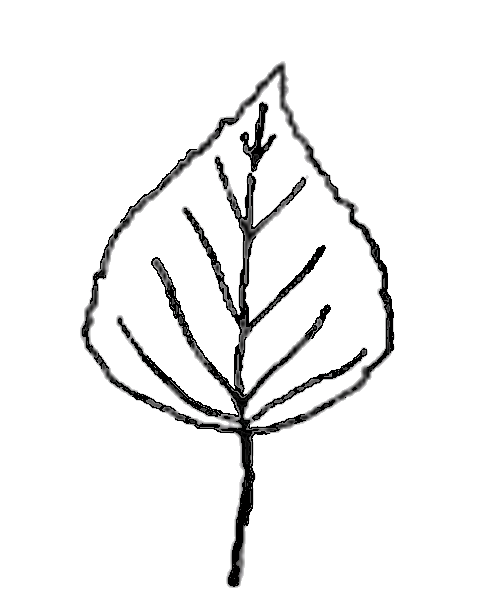 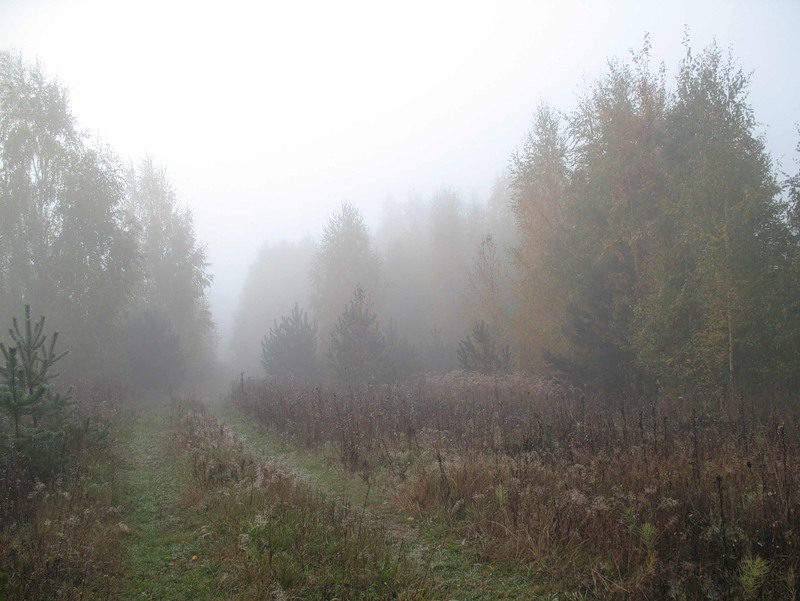 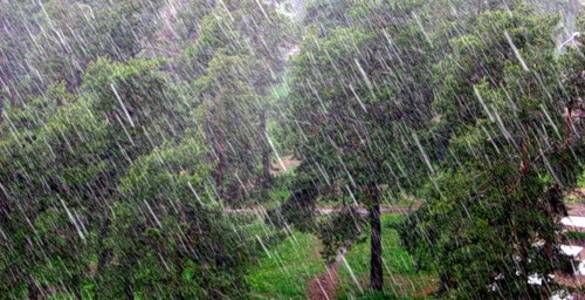 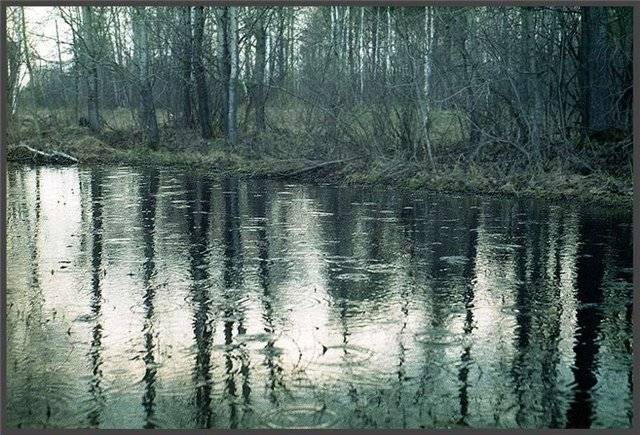 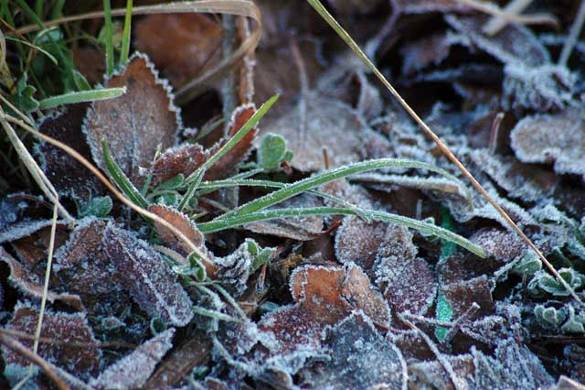 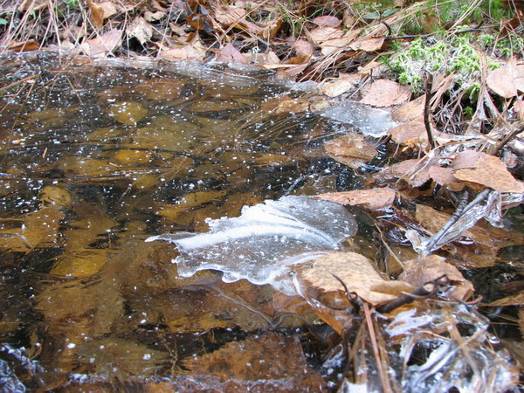 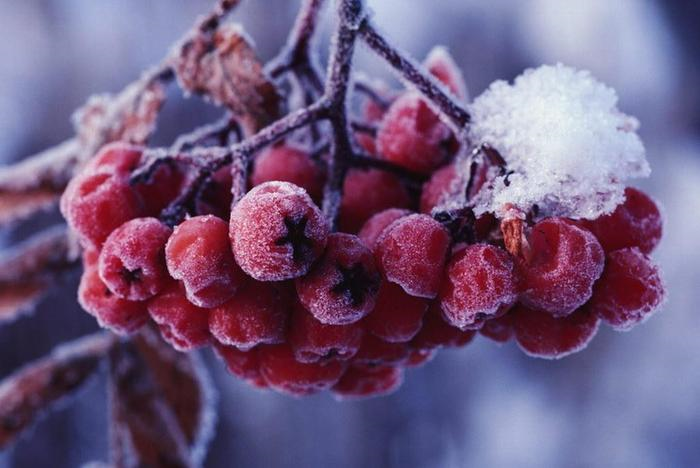 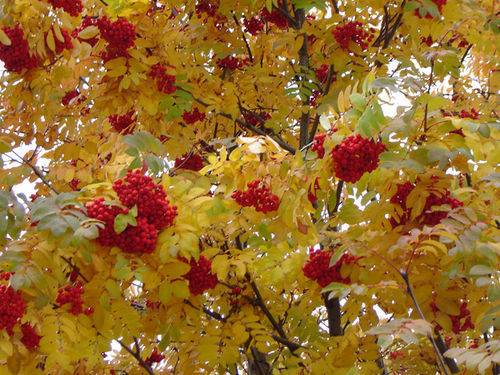 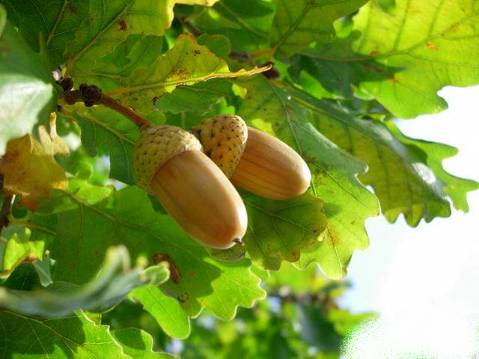 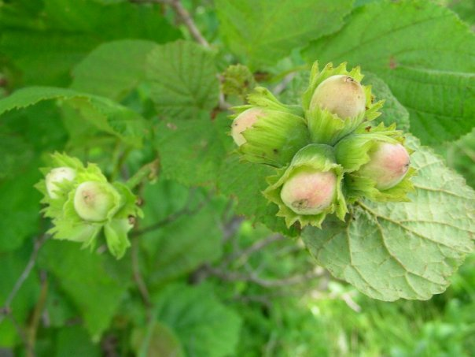 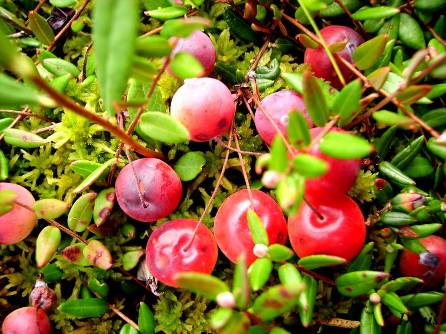 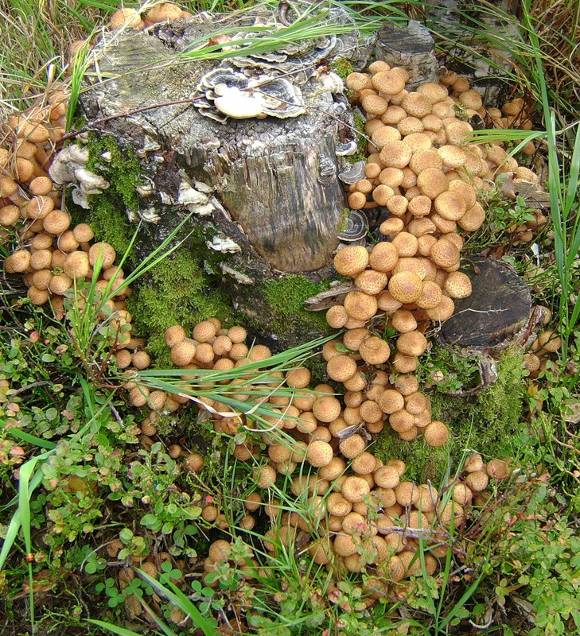 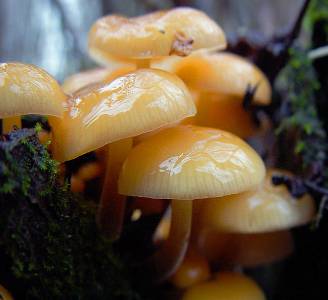 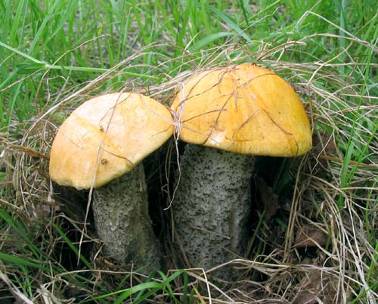 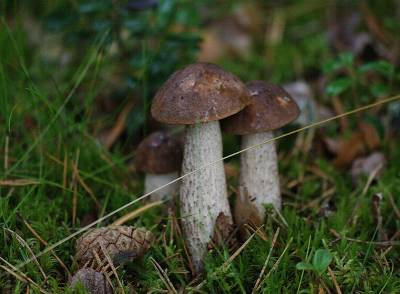 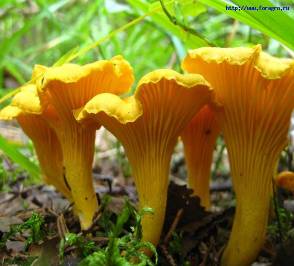 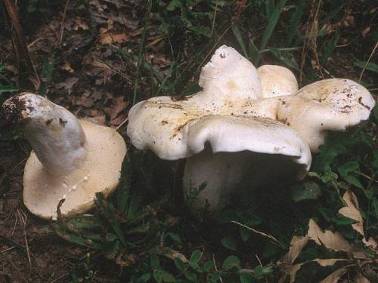 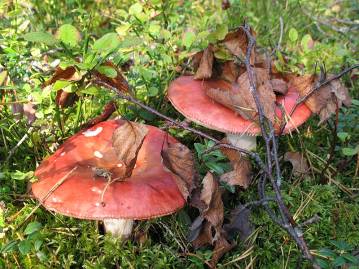 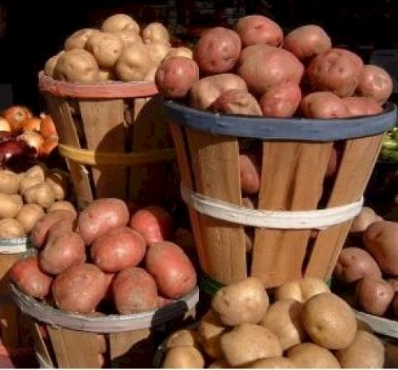 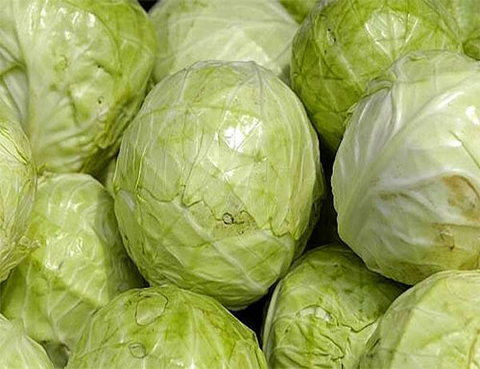 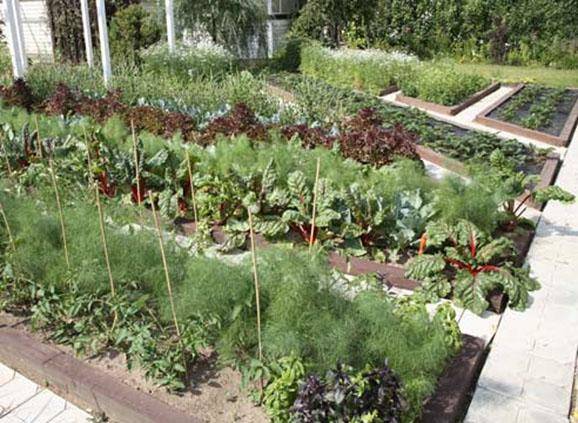 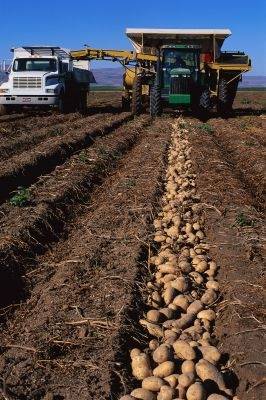 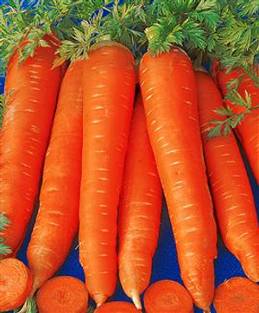 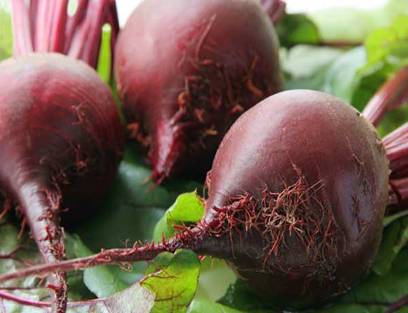 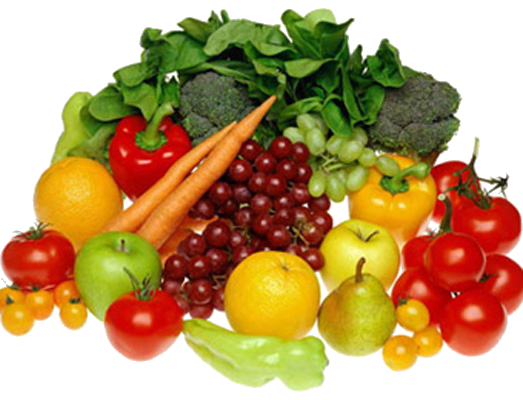 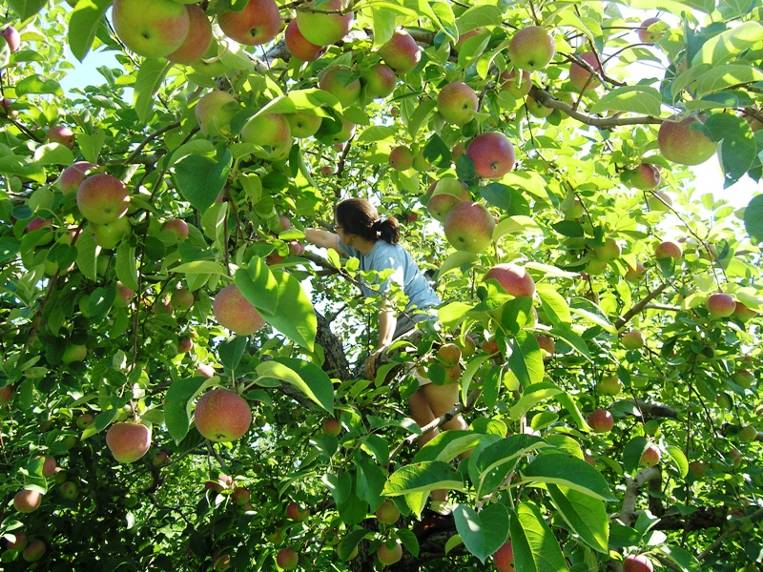 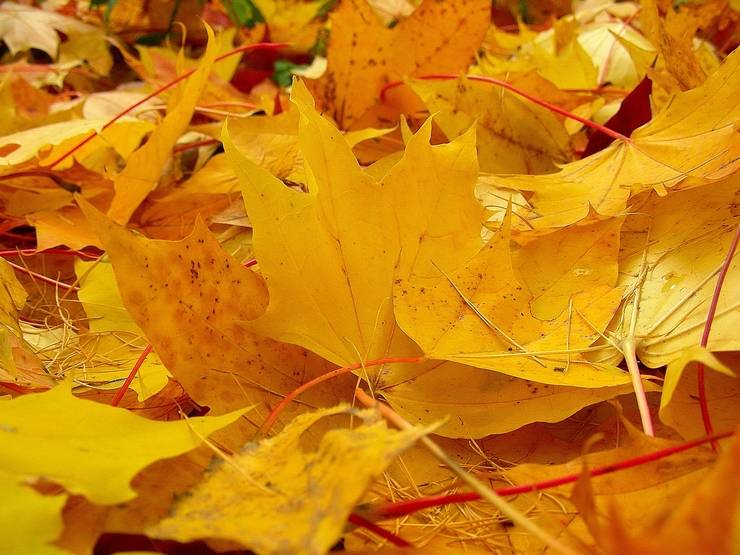 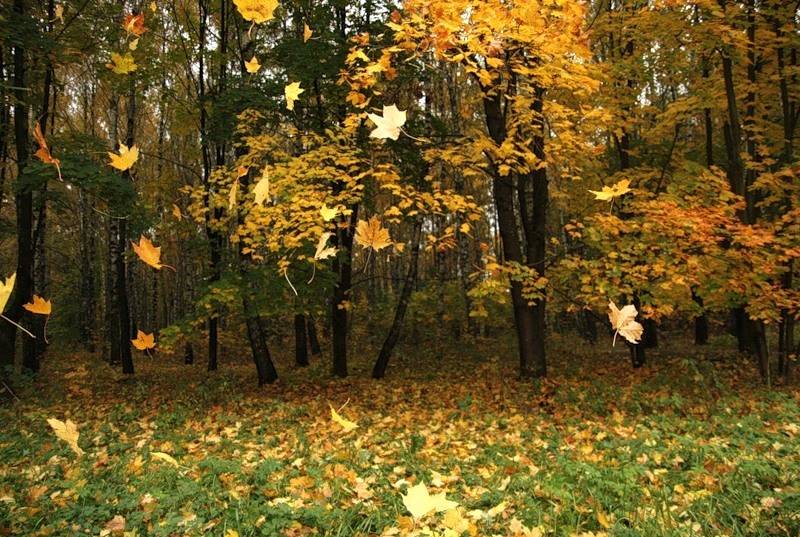 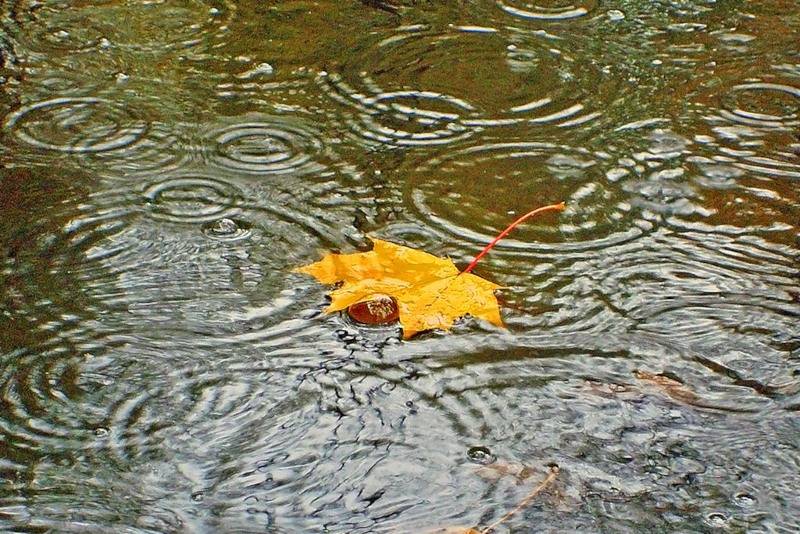 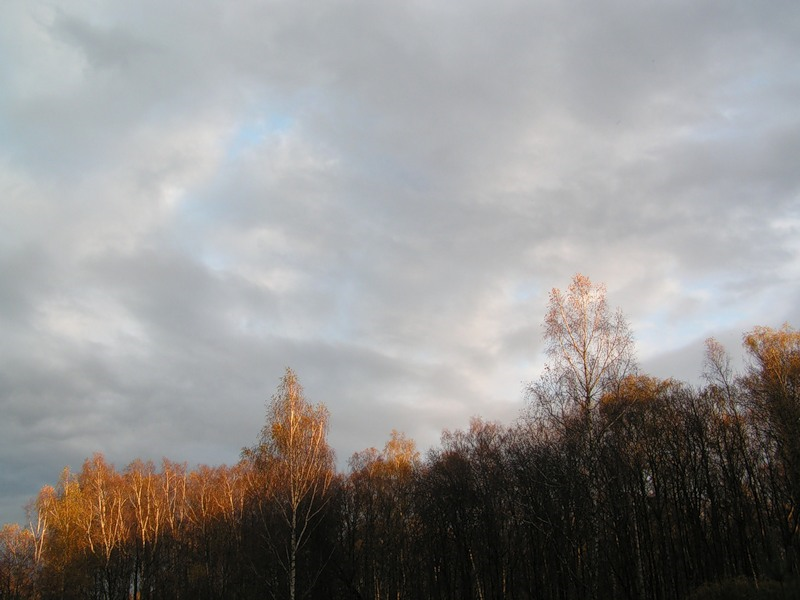 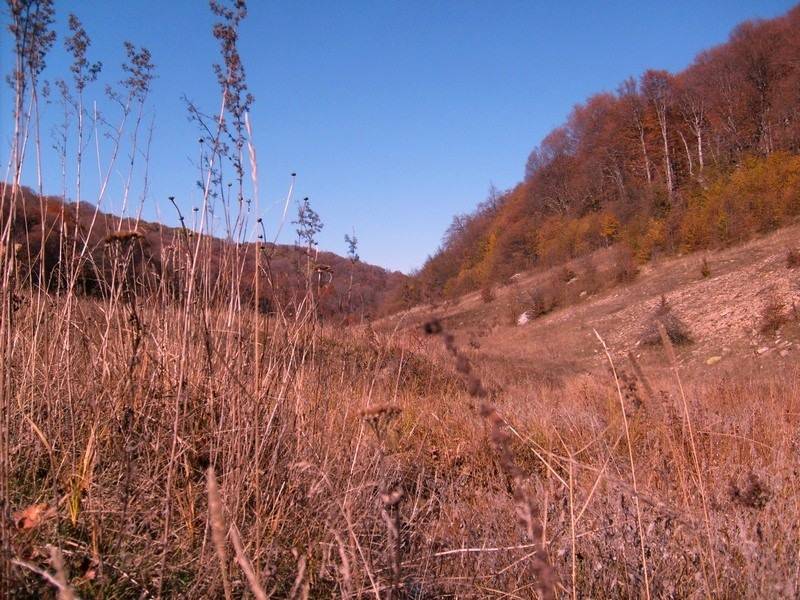 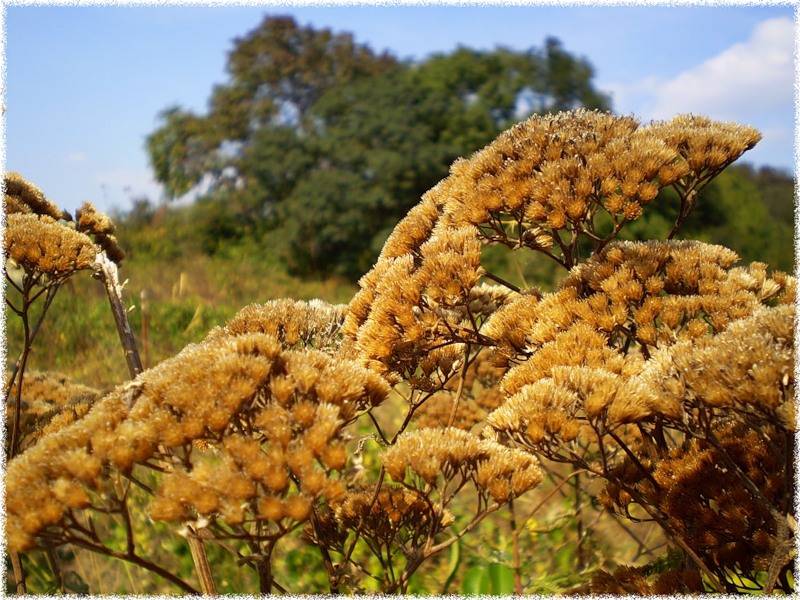 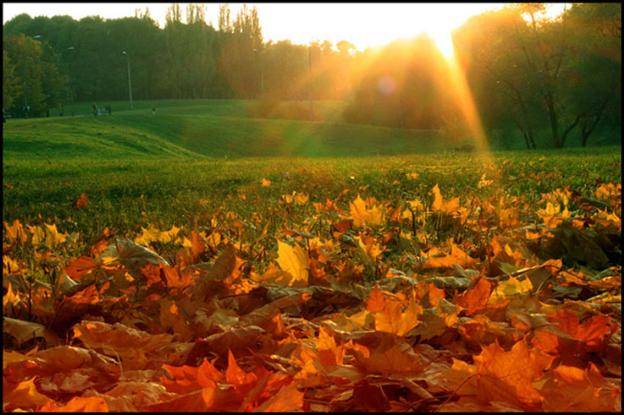 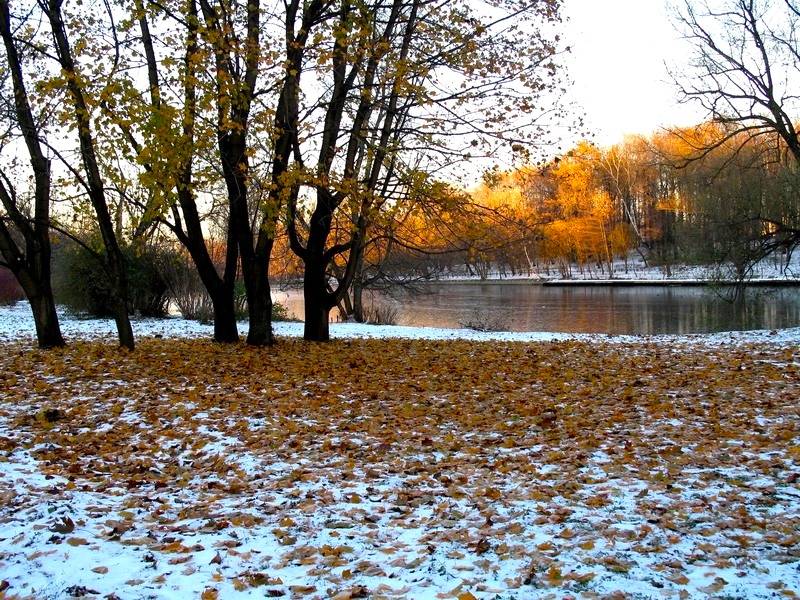 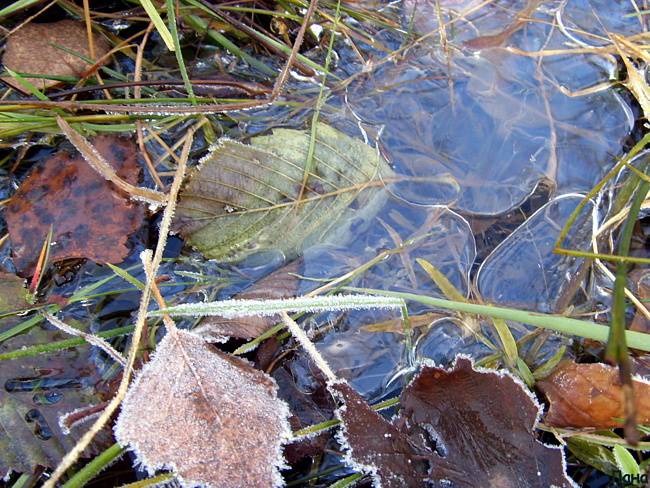 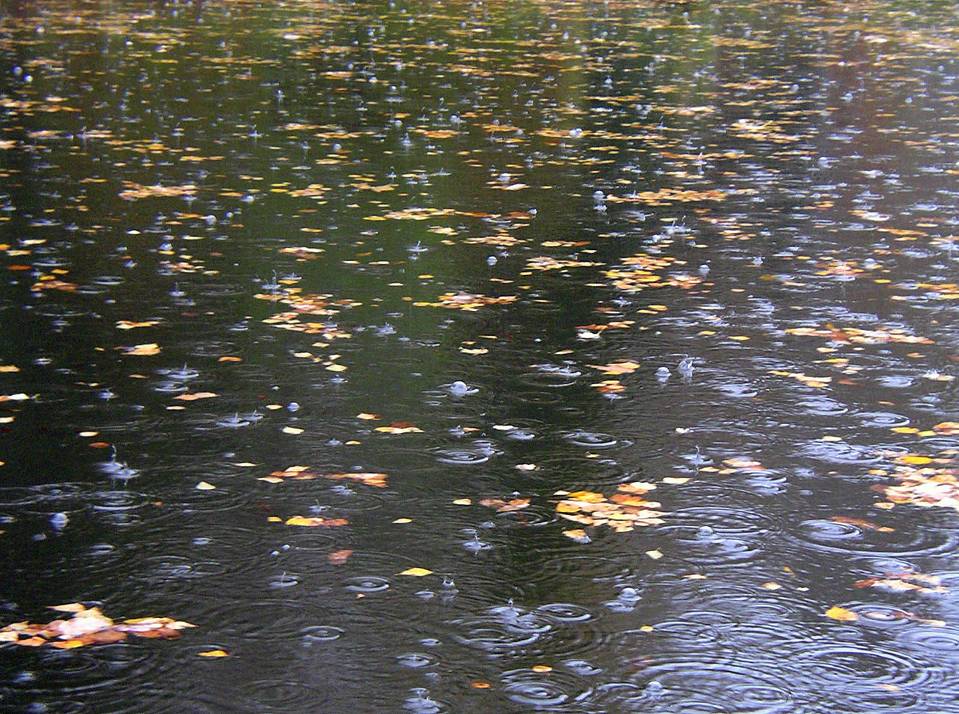 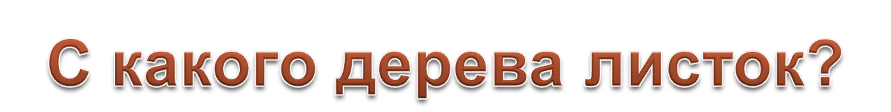 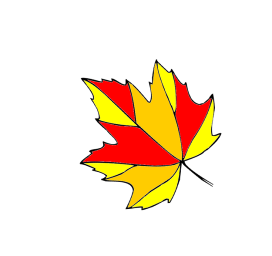 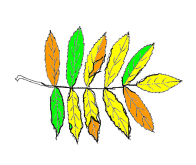 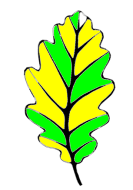 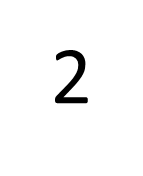 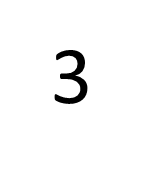 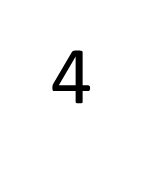 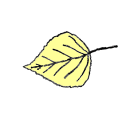 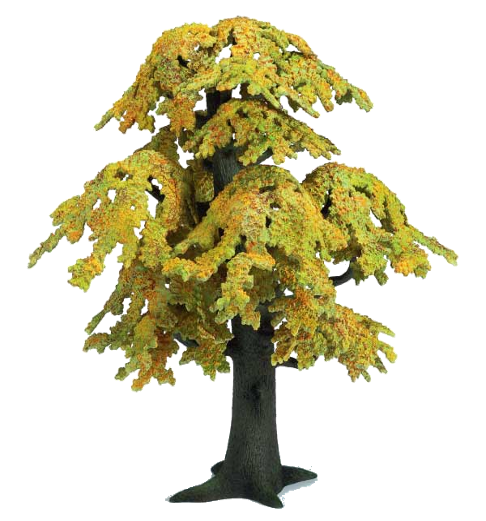 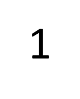 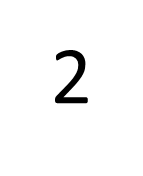 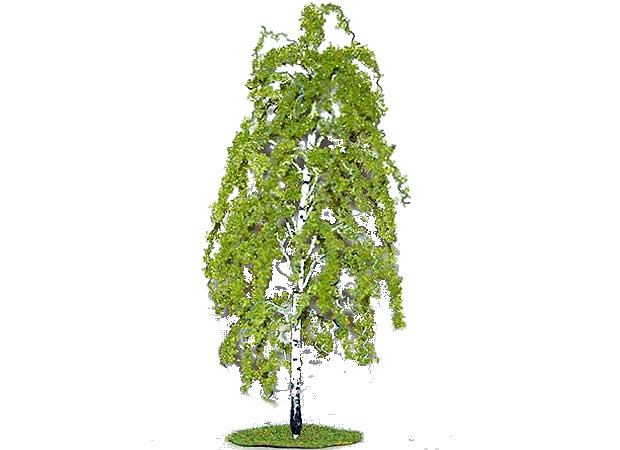 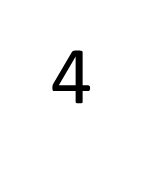 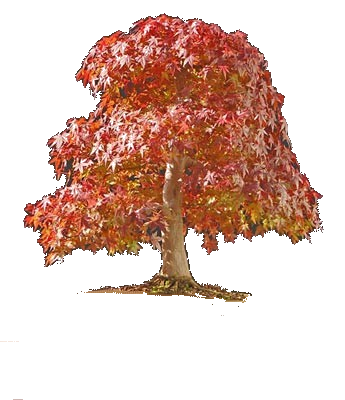 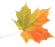 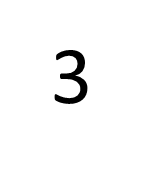 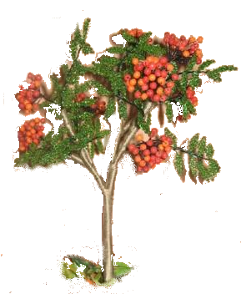 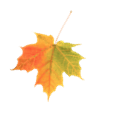 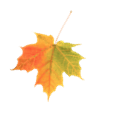 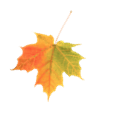 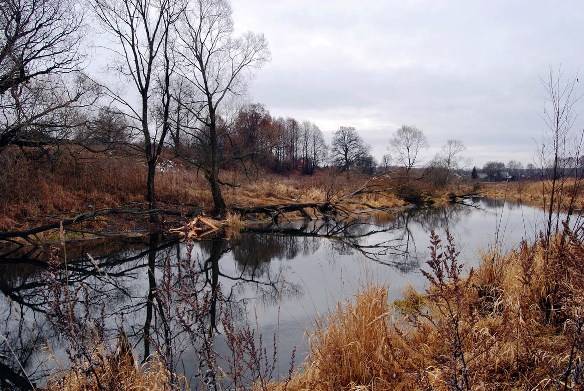 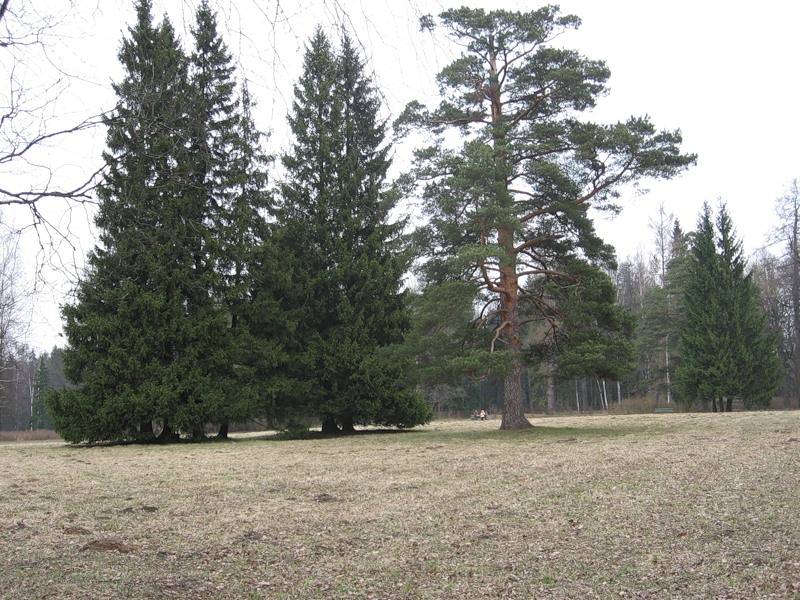 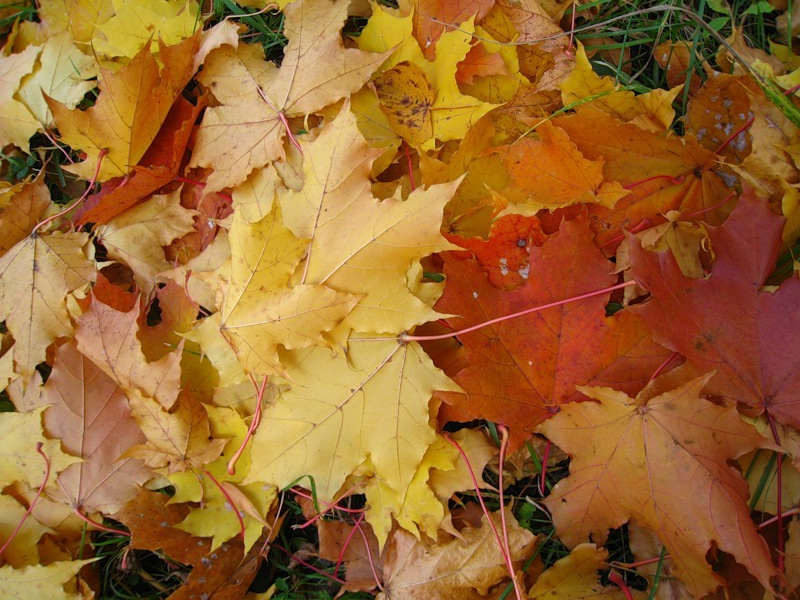 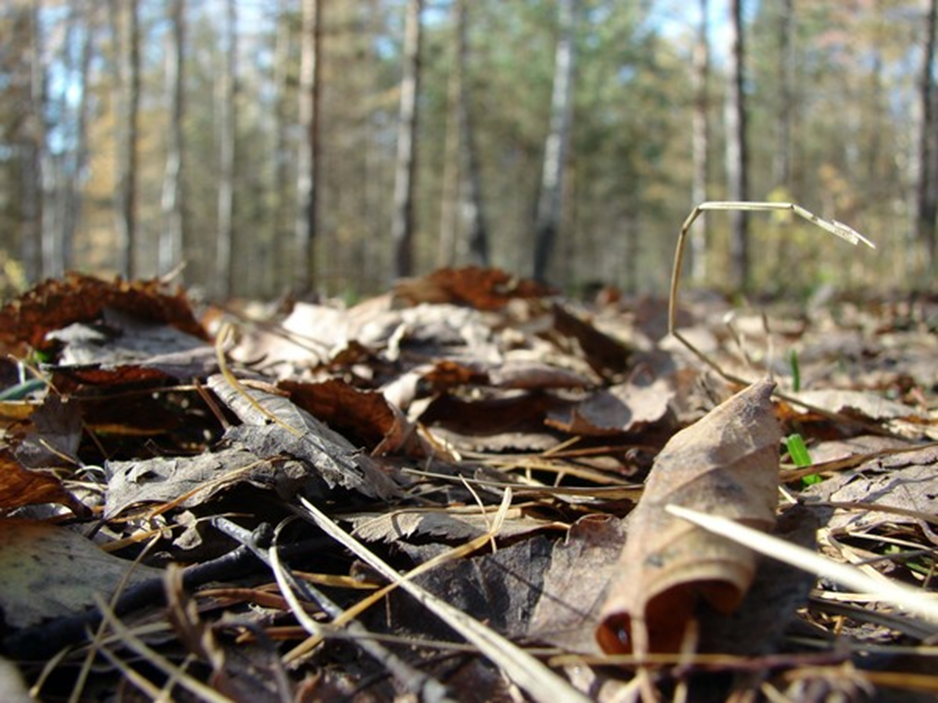 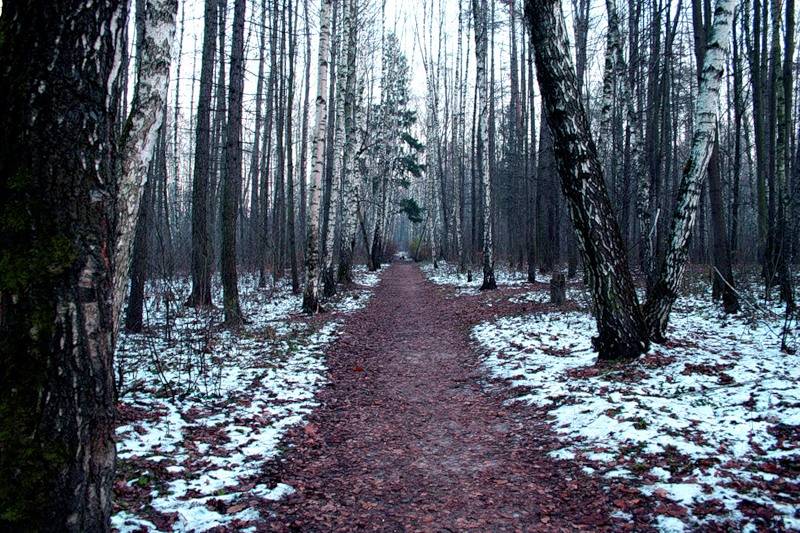 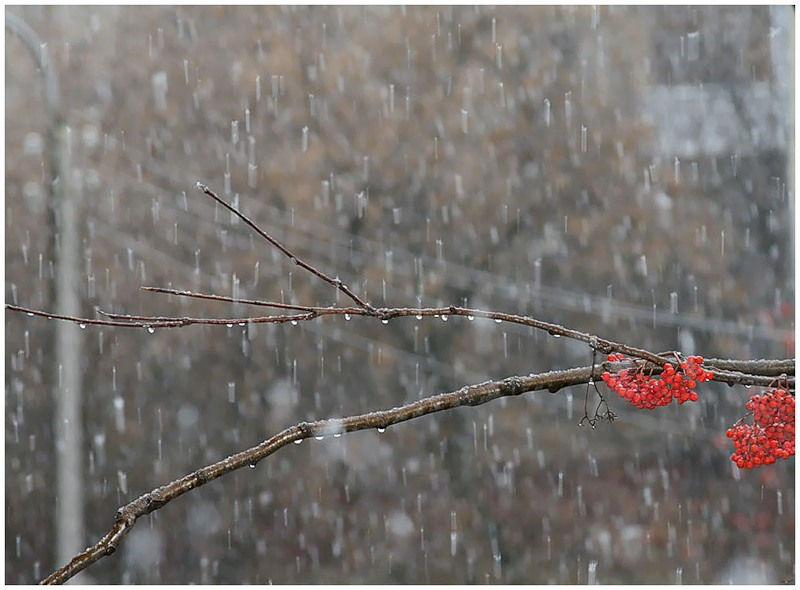 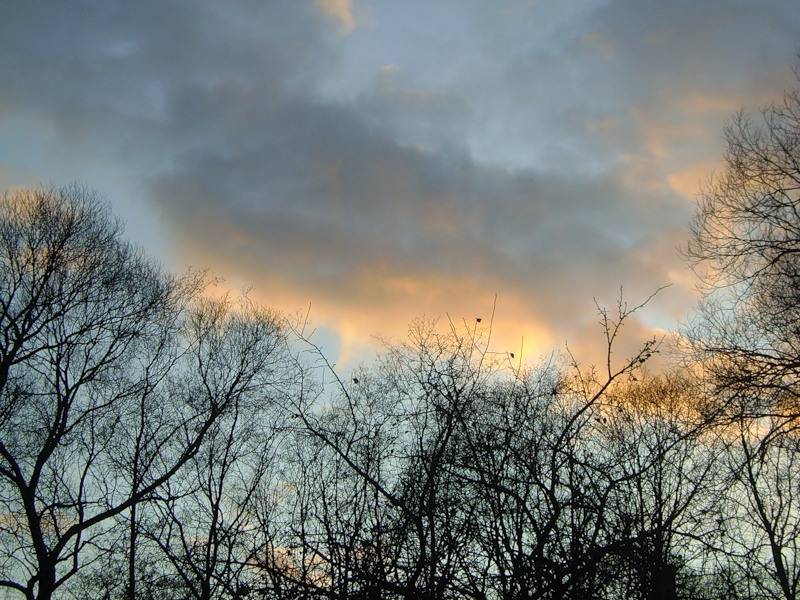 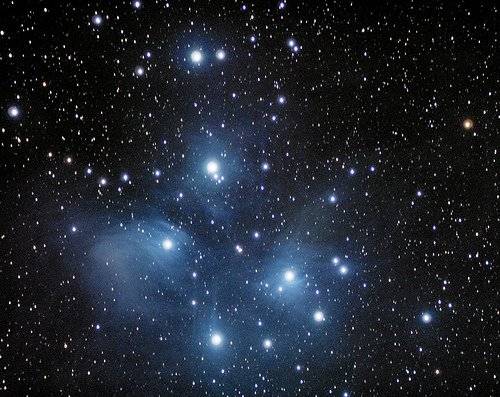 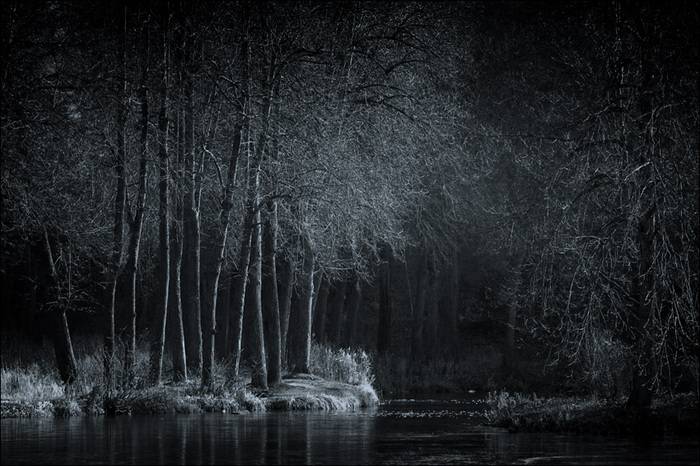 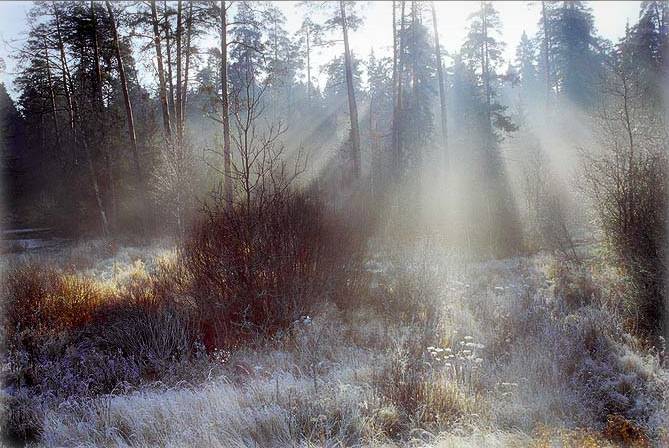 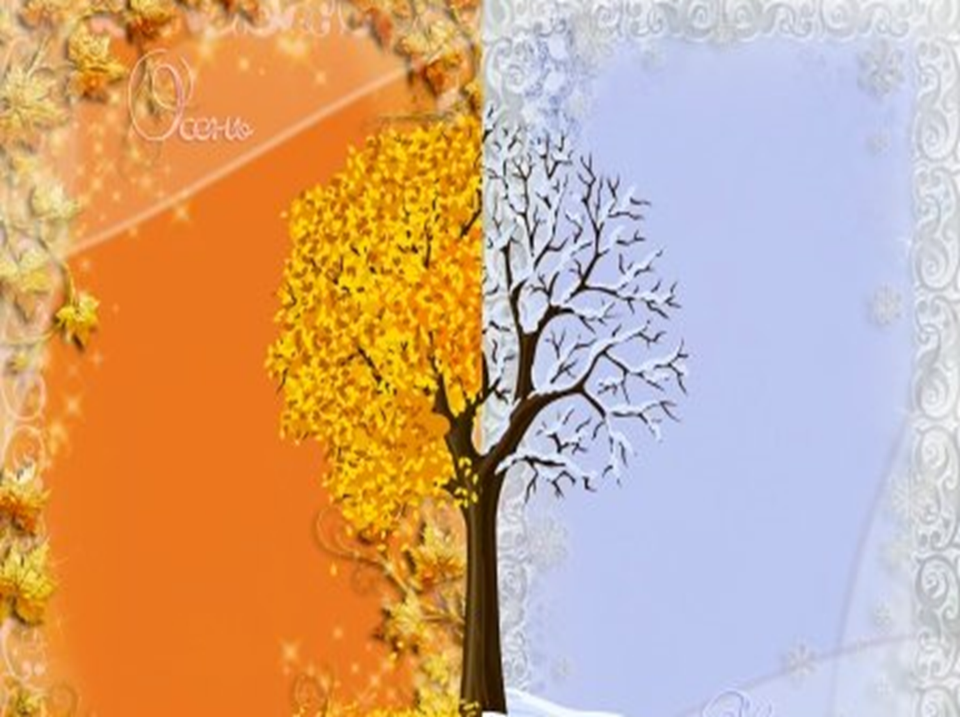 Когда родимый край покинут гуси,Застынет лес у холода в плену,Ноябрь ударит в ледяные гусли,Встречая Государыню-зиму.
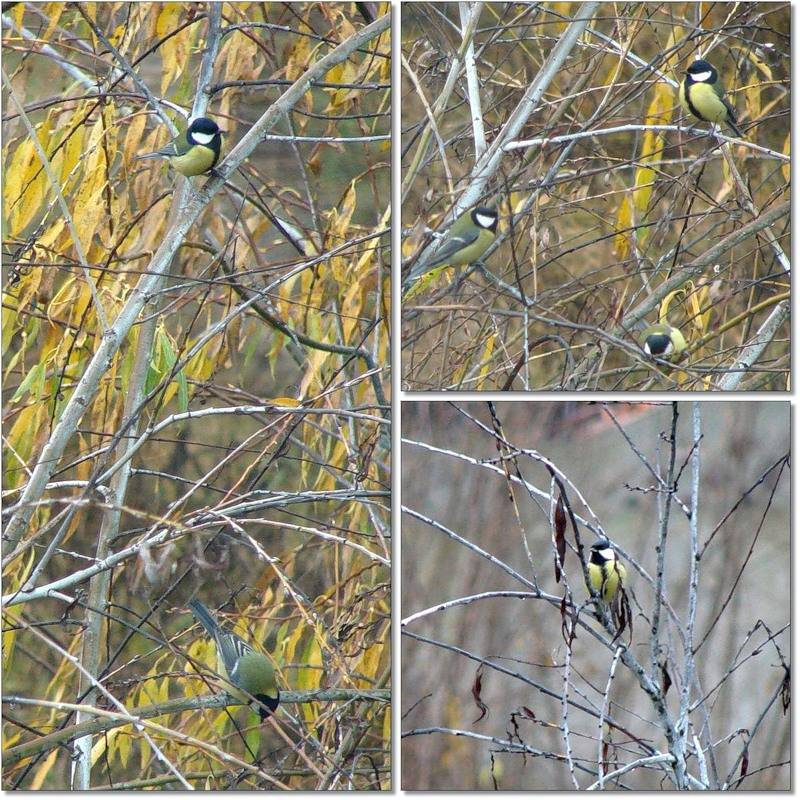 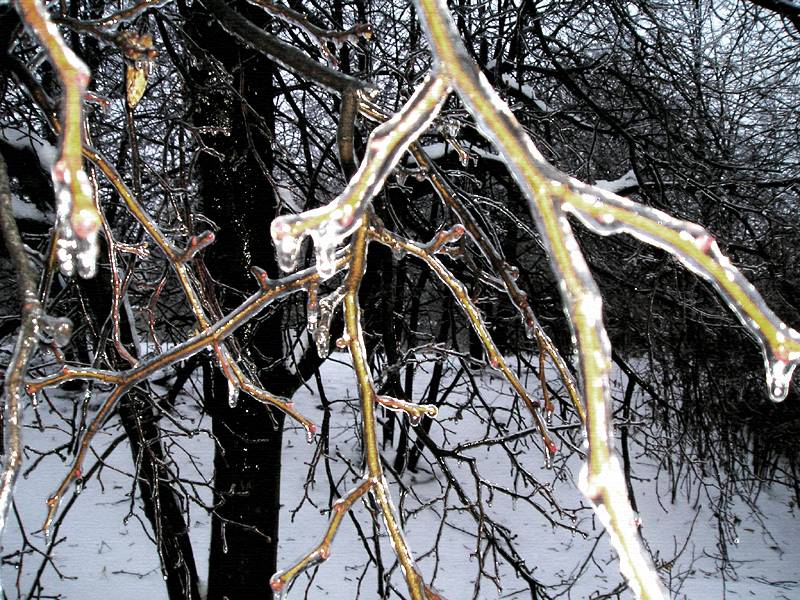 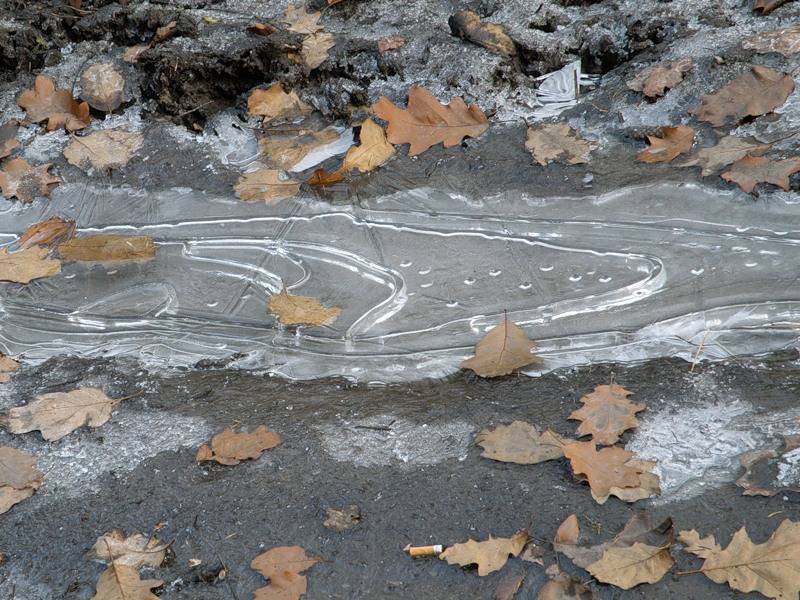 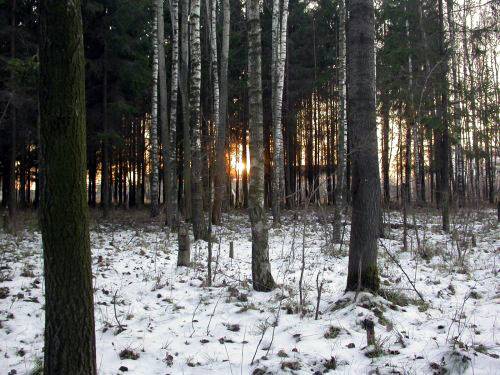 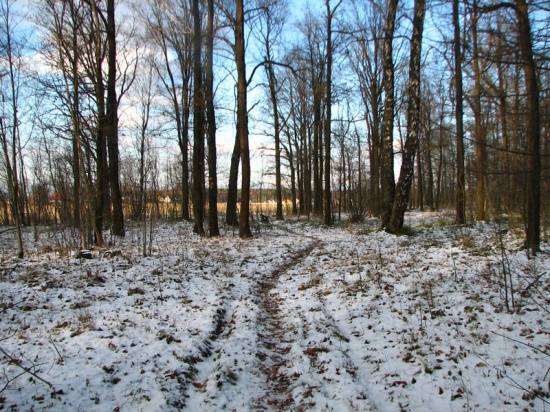 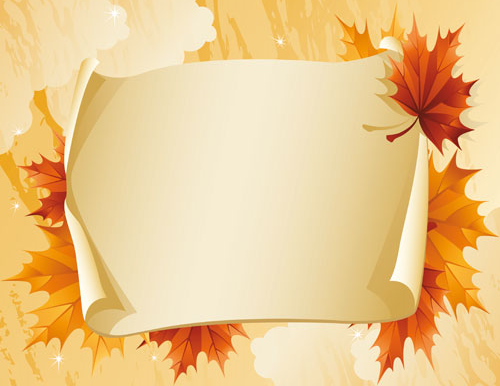 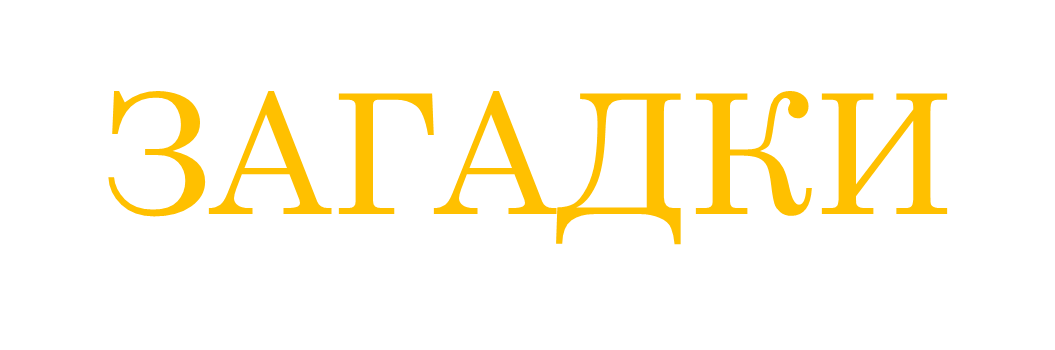 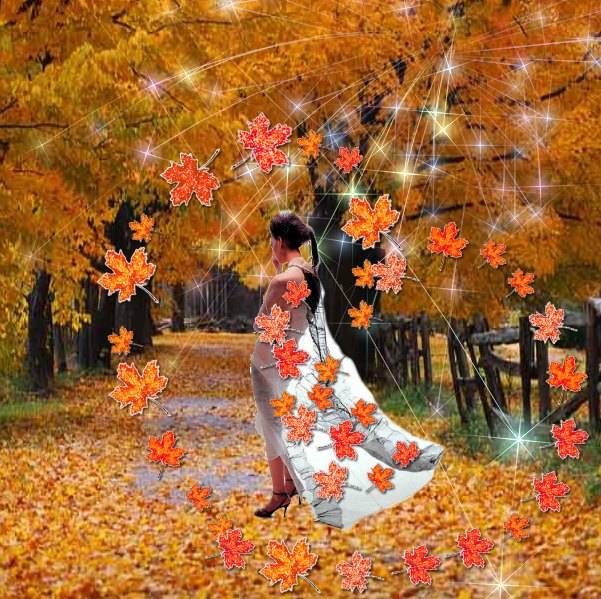 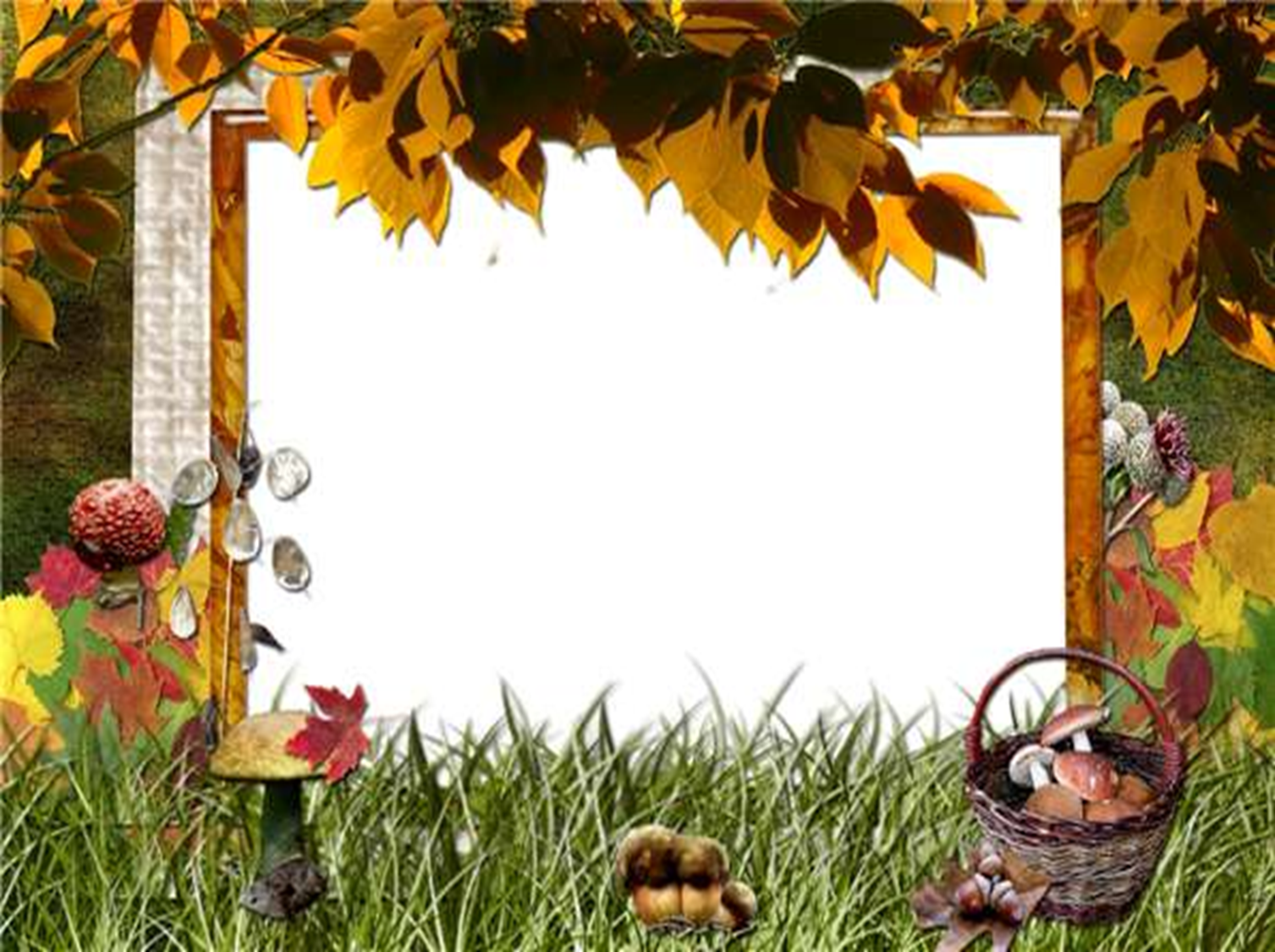 Несу я урожаи,
Поля вновь засеваю,
Птиц к югу отправляю,
Деревья раздеваю,
Но не касаюсь сосен и елочек.
Я - ...
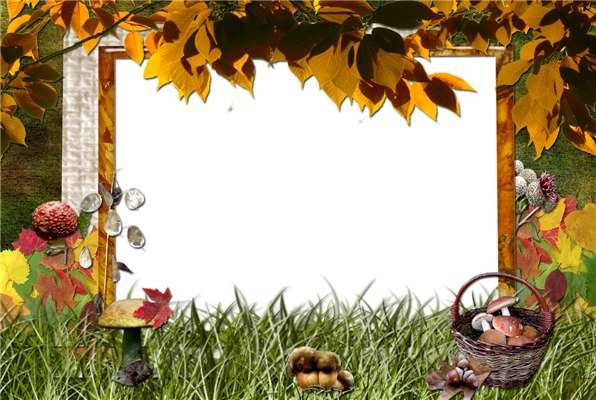 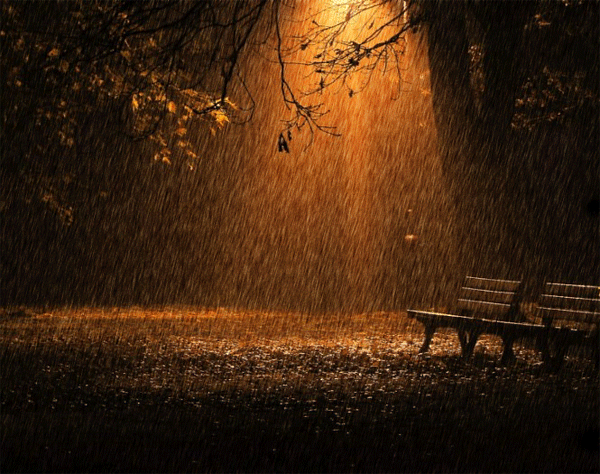 Мочит поле, лес и луг,
Город, дом и всё вокруг!
Облаков и туч он вождь,
Ты же знаешь, это - ...
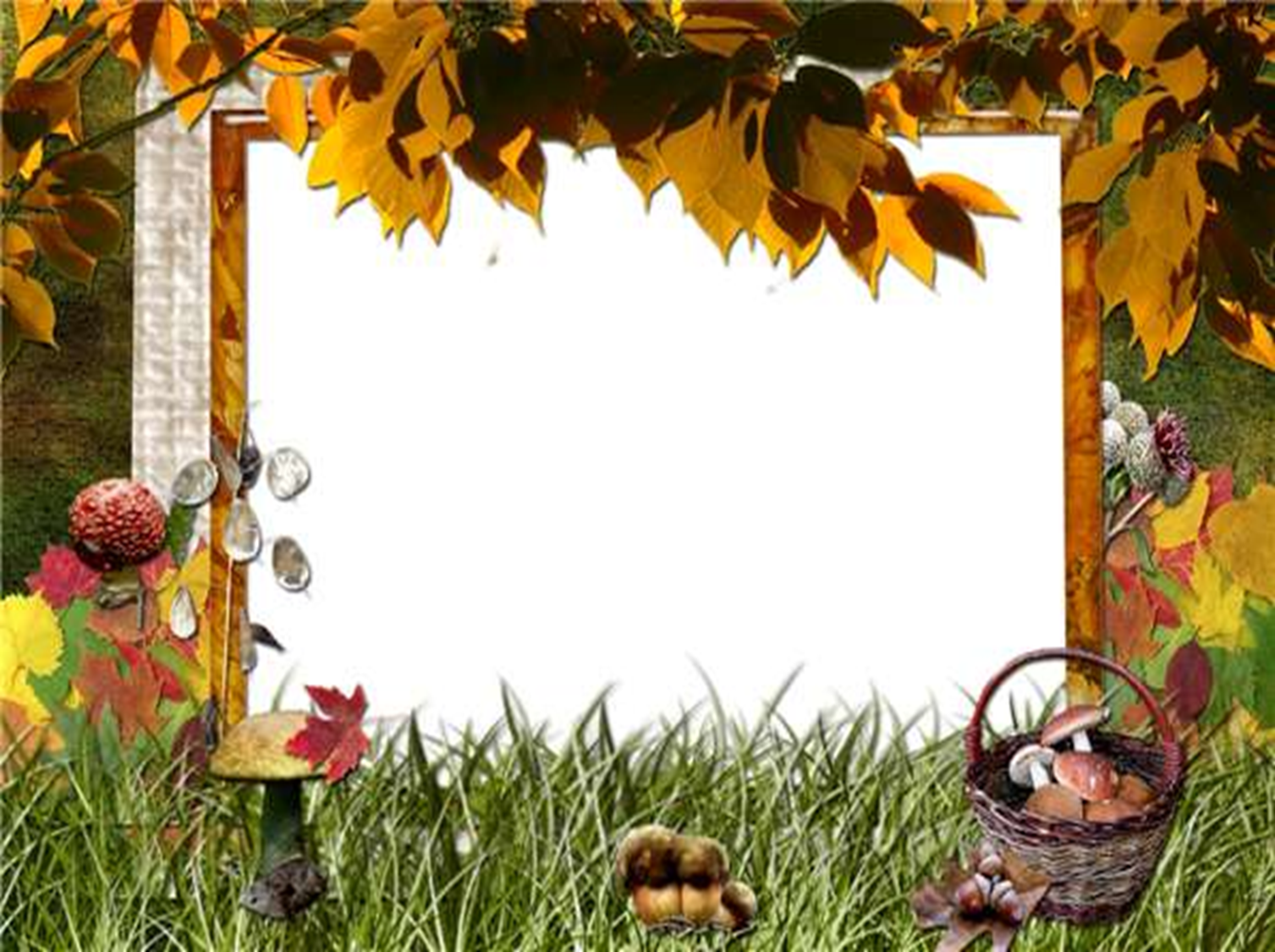 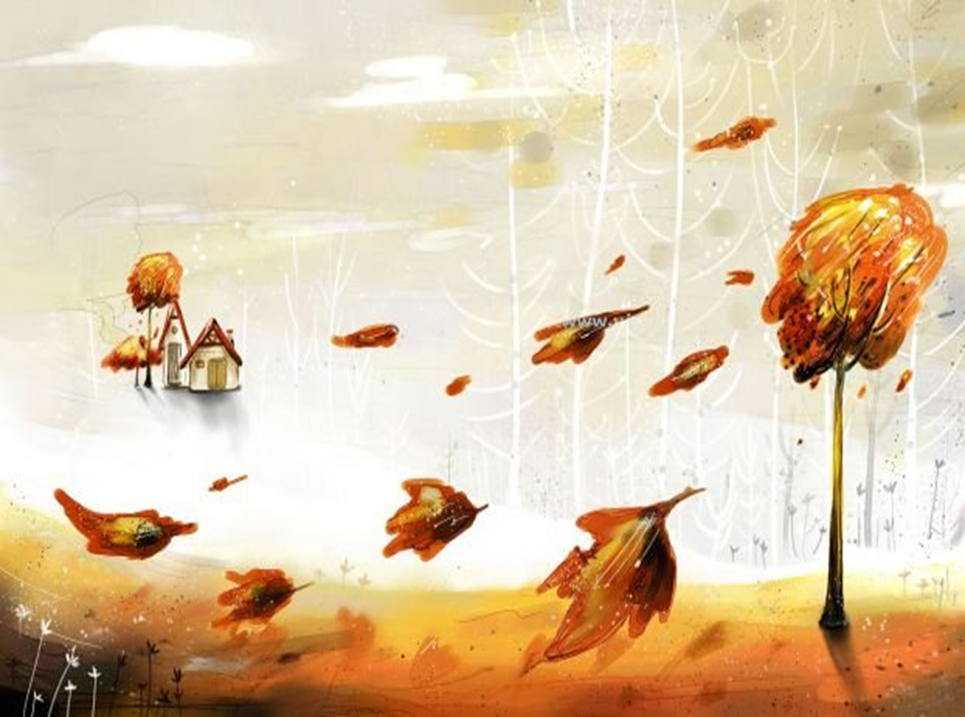 Тучи нагоняет,
Воет, задувает.
По свету рыщет,
Поет да свищет.
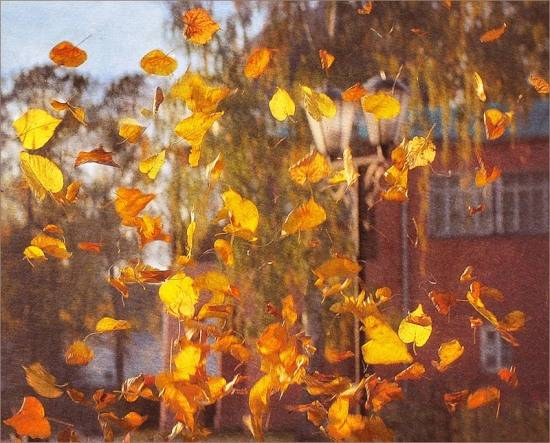 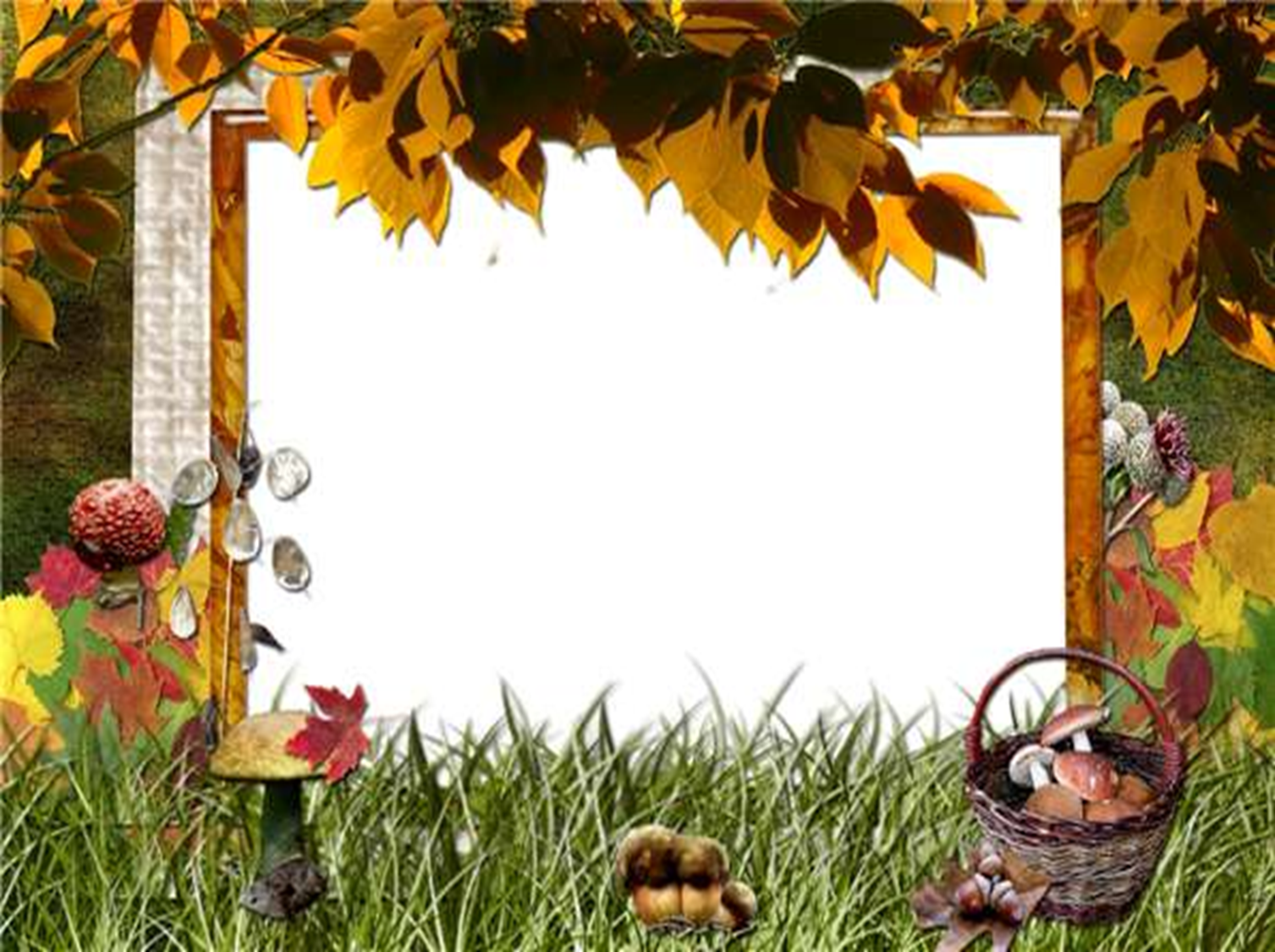 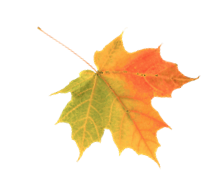 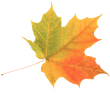 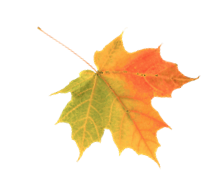 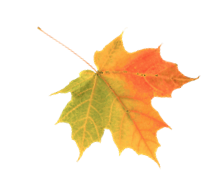 Листья желтые летят,
Падают, кружатся,
И под ноги просто так
Как ковер ложатся!
Что за желтый снегопад?
Это просто ...
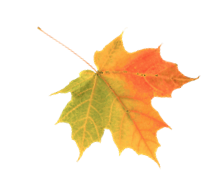 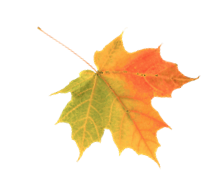 Подготовила презентацию:
 Фролова Юлия Сергеевна 
Воспитатель старшей группы

 ГОБУ ЦО № 1858 «Школа здоровья»
ДОУ «СКАЗКА»